TRƯỜNG TH VÕ LIÊM SƠN
Kính chào quý thầy cô về dự giờ thăm lớp 1D
Thiên Lộc, ngày 29 tháng 12 năm 2022
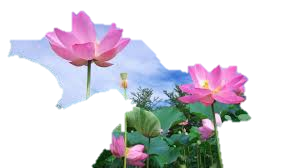 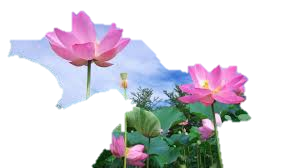 Thứ Năm, ngày 29 tháng 12  năm 2022
HOẠT ĐỘNGTRẢI NGHIỆM
Thứ Năm, ngày 29 tháng 12 năm 2022 Hoạt động trải nghiệmCHƠI CÁC TRÒ CHƠI DÂN GIAN
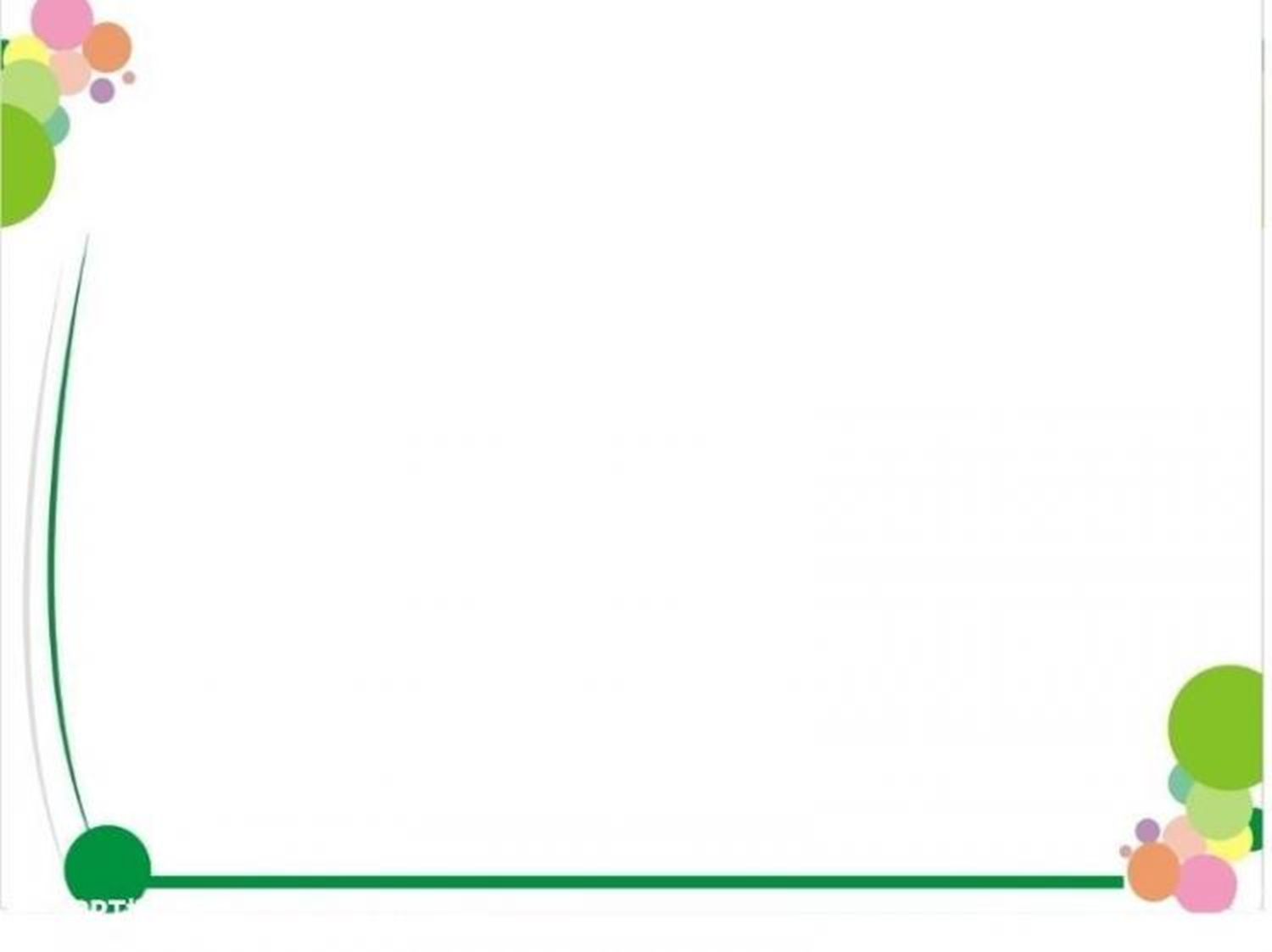 Thứ Năm, ngày 29 tháng 12 năm 2022 
              Hoạt  động trải nghiệm
Phần 1 : SINH HOẠT LỚP
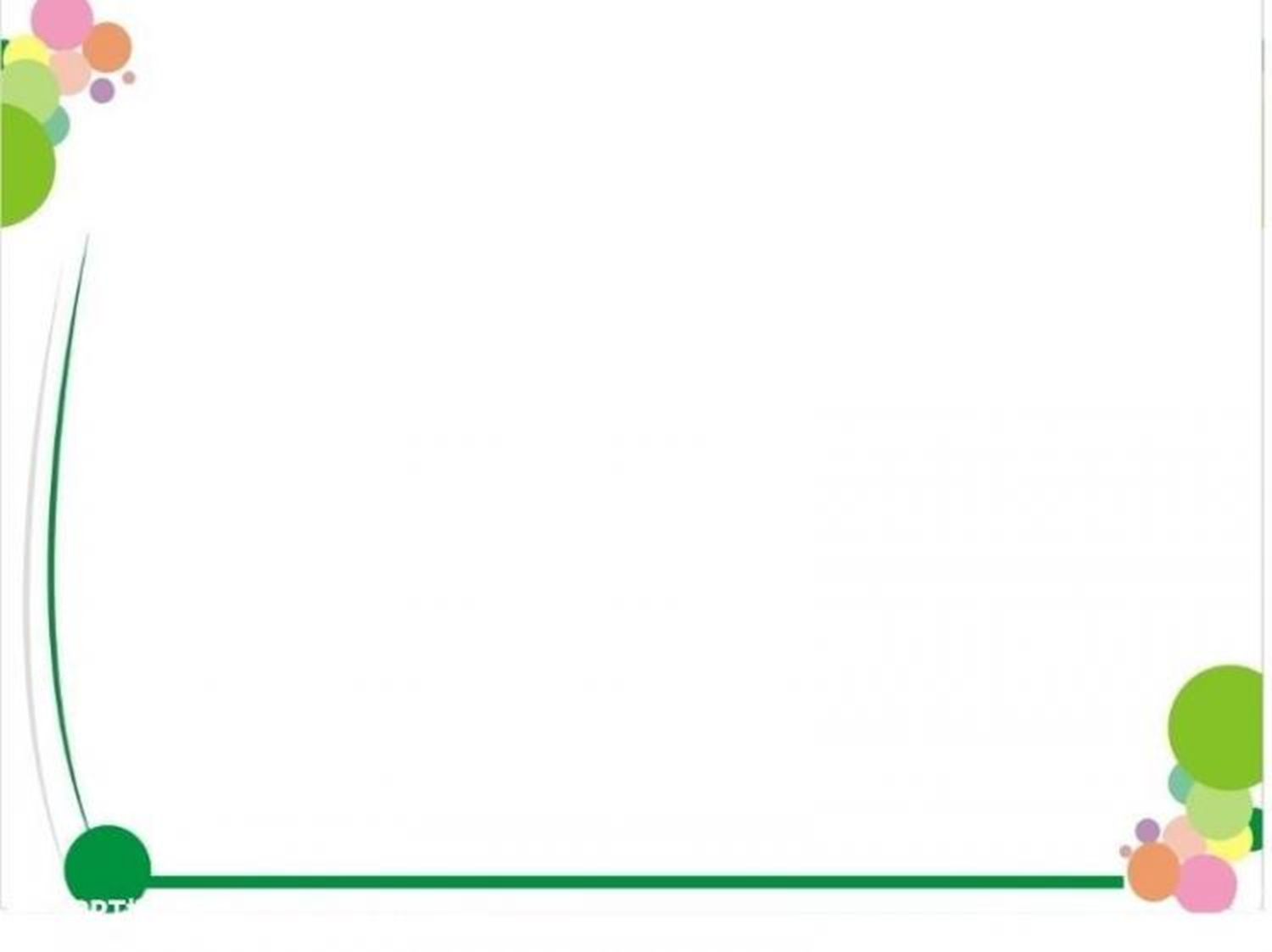 Phần 2: CÁC TRÒ CHƠI DÂN GIAN
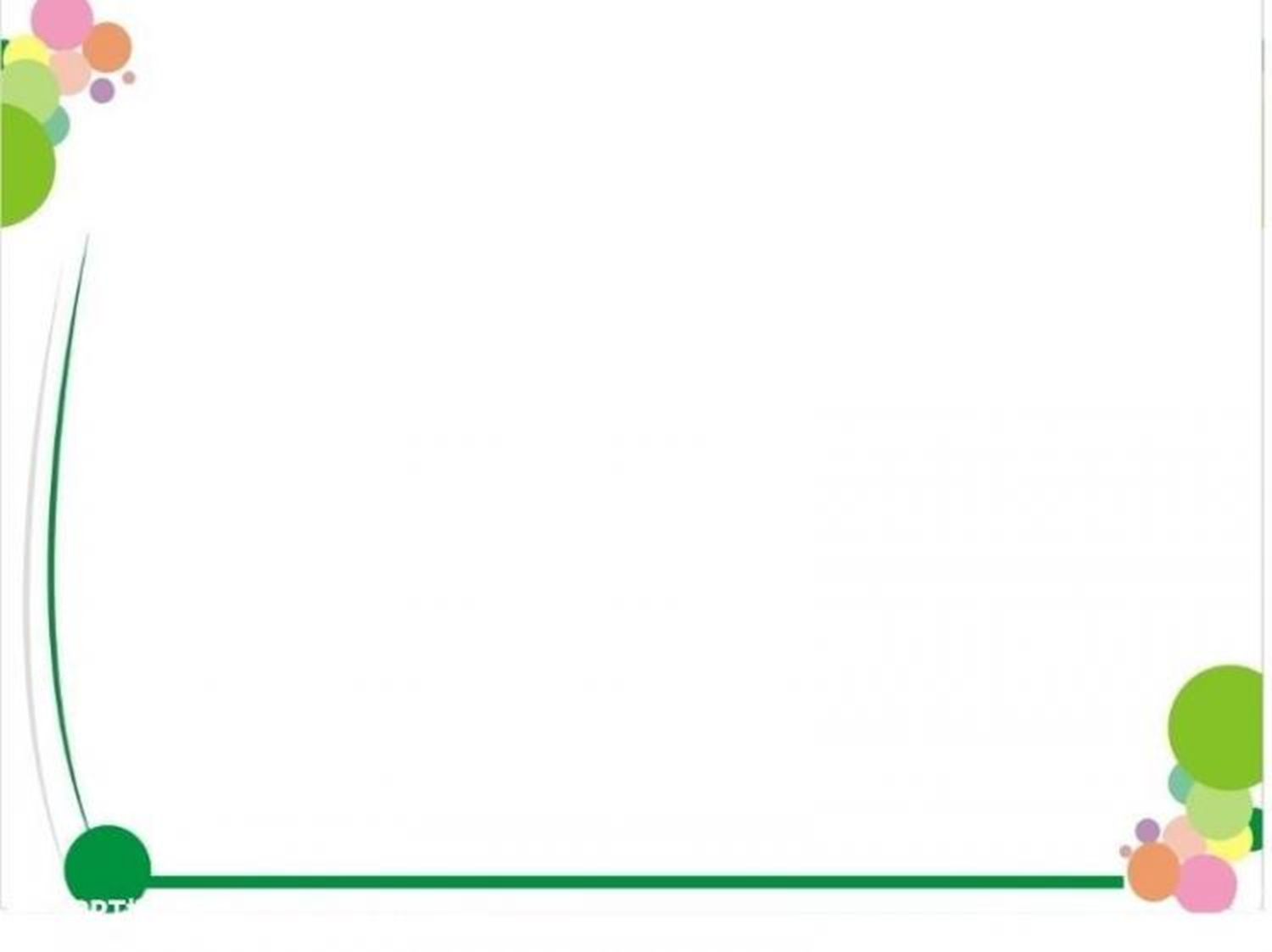 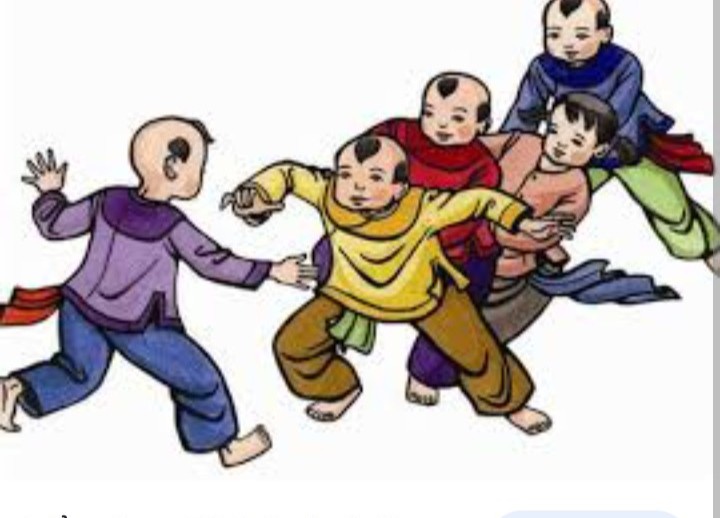 TRÒ CHƠI : RỒNG RẮN LÊN MÂY
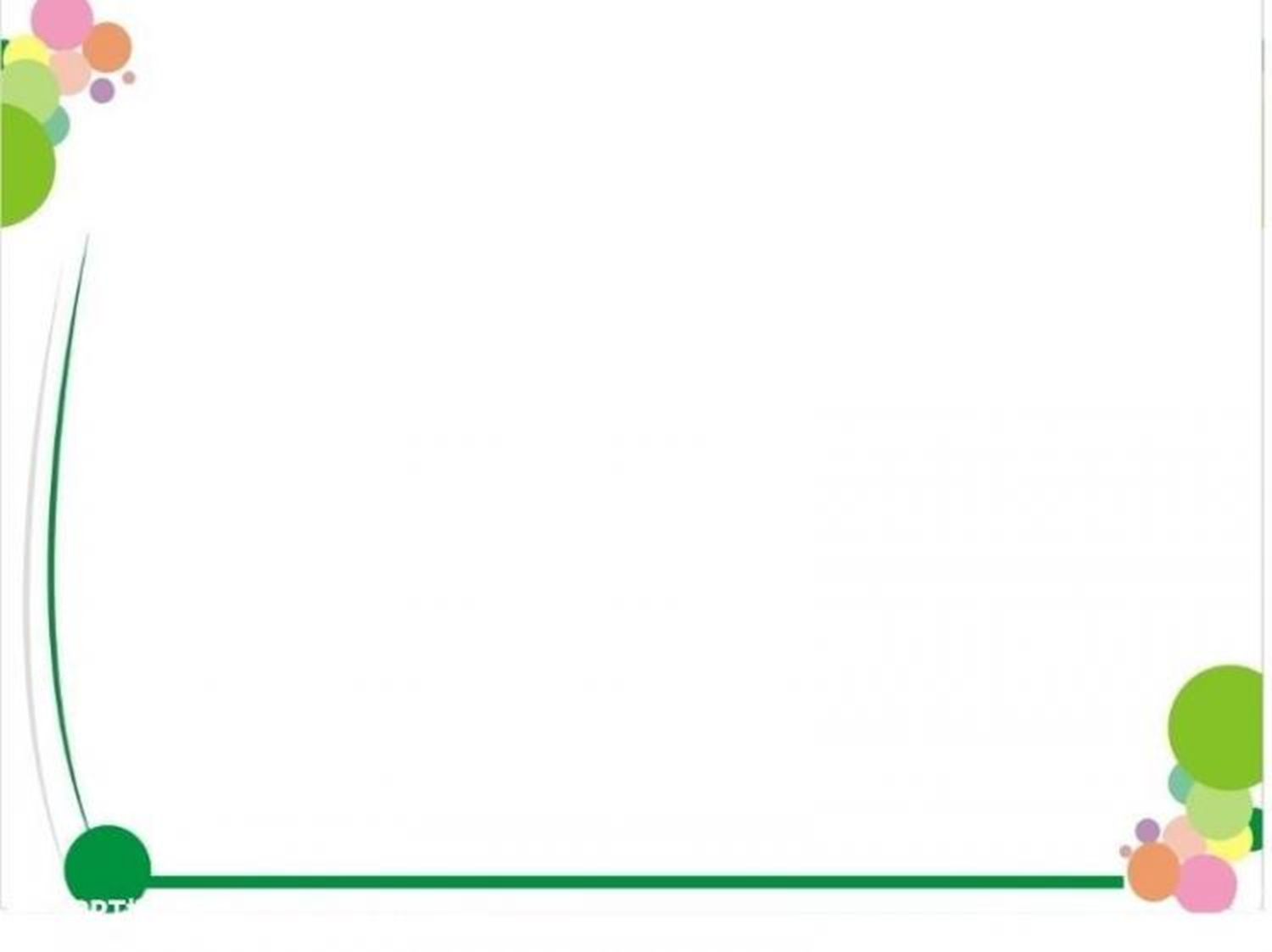 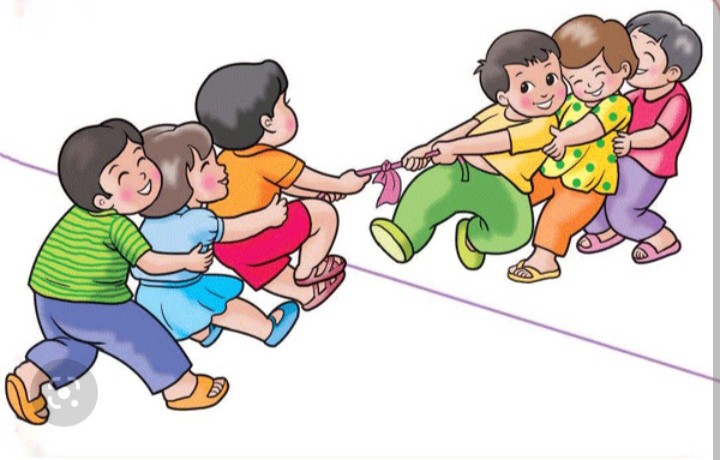 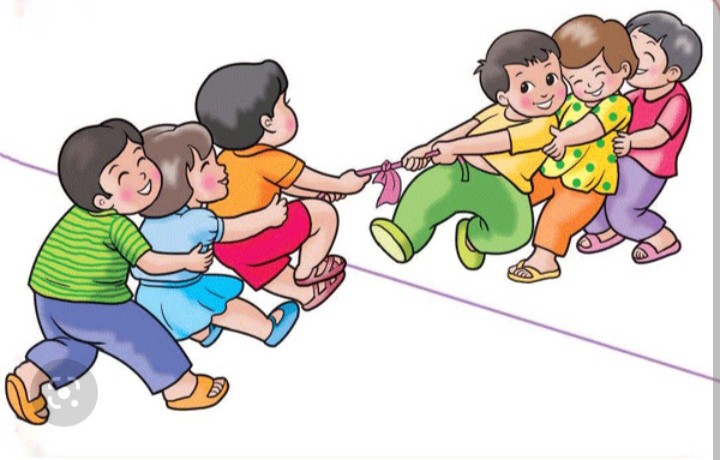 TRÒ CHƠI: KÉO CO
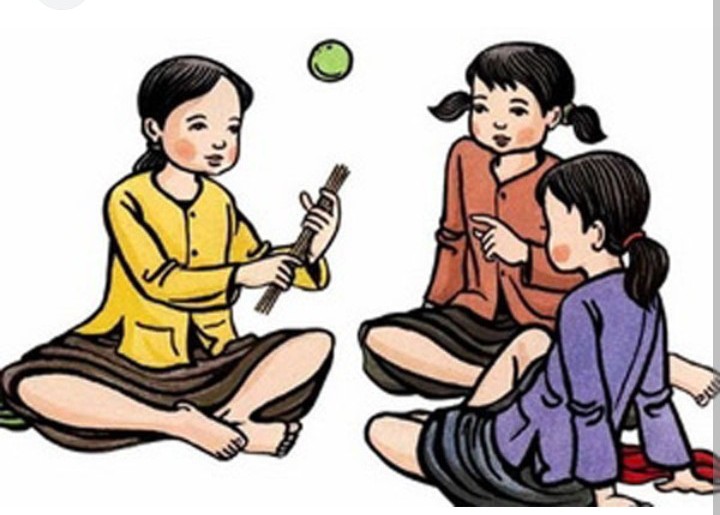 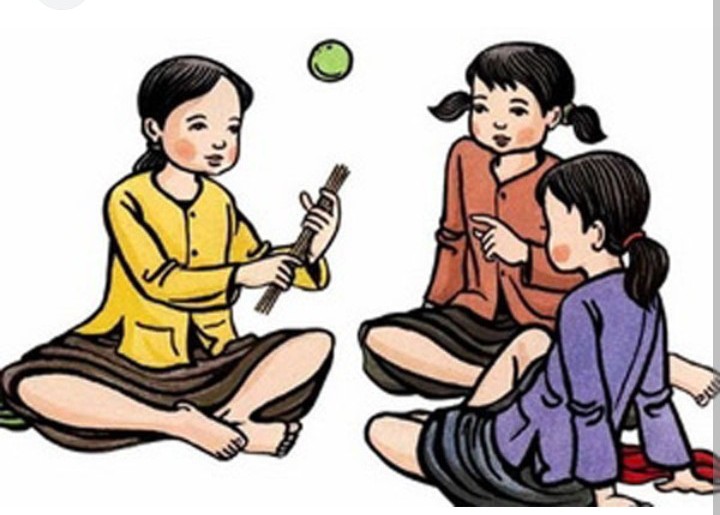 TRÒ CHƠI: CHƠI CHUYỀN
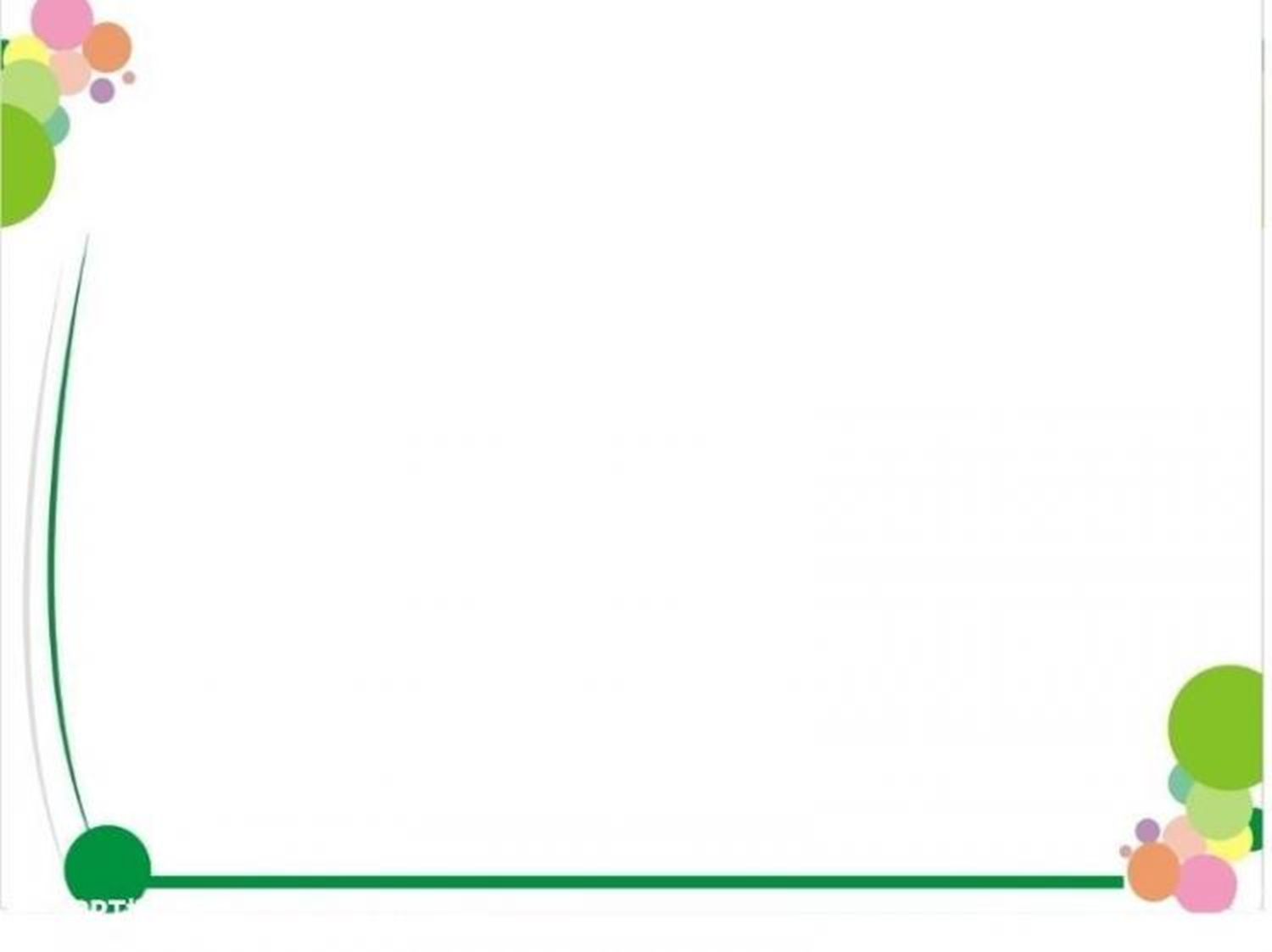 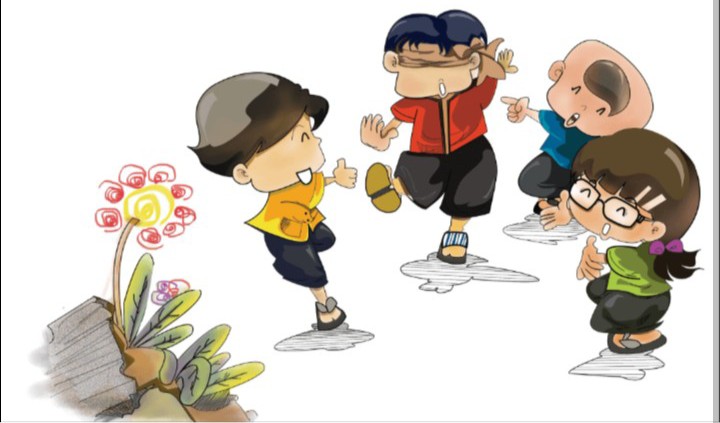 TRÒ CHƠI : BỊT MẮT BẮT DÊ
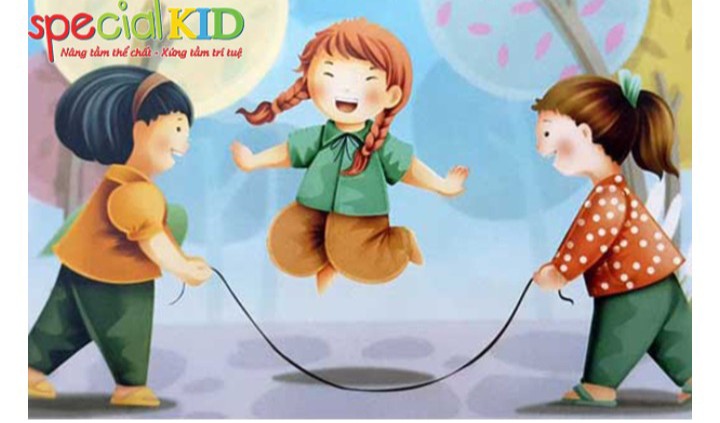 TRÒ CHƠI: NHẢY DÂY
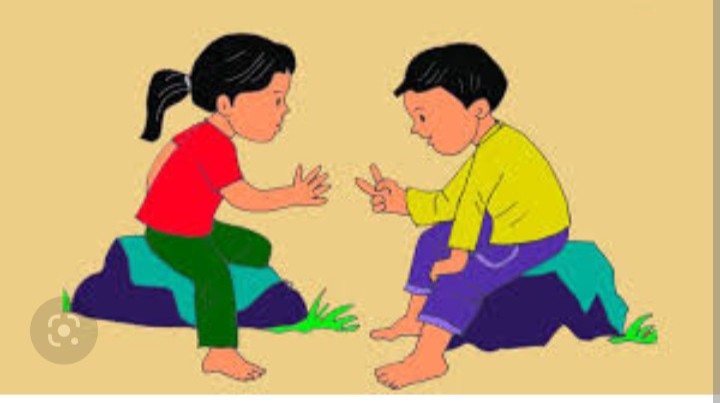 TRÒ CHƠI: OẲN TÙ TÌ
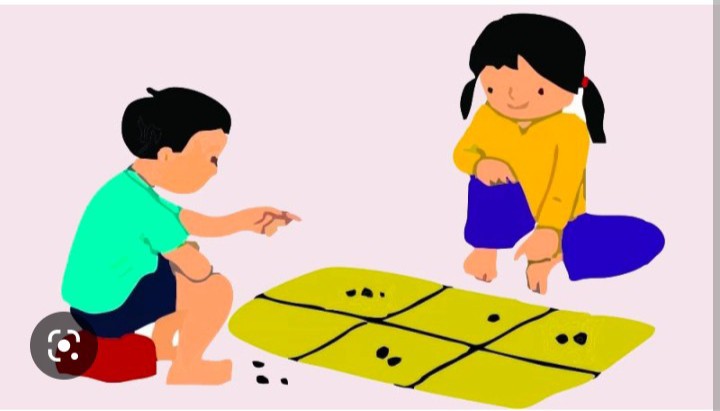 TRÒ CHƠI: Ô ĂN QUAN
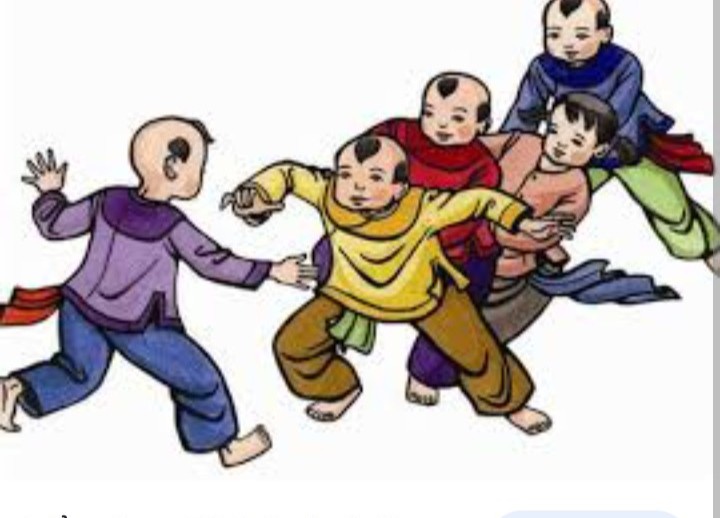 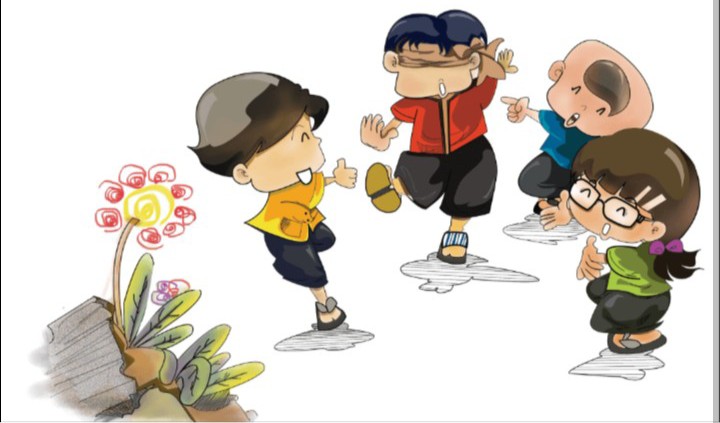 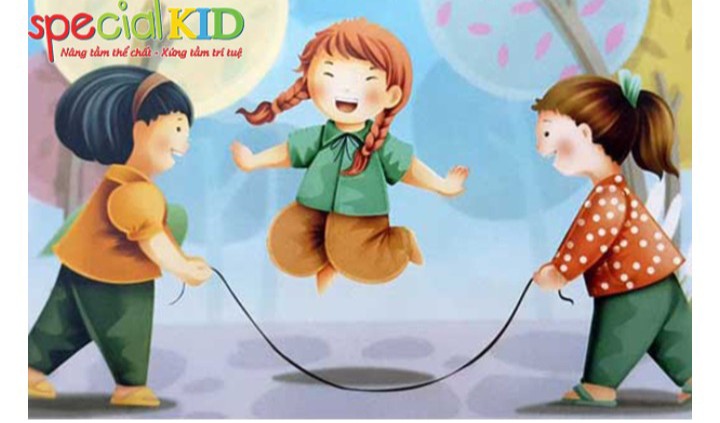 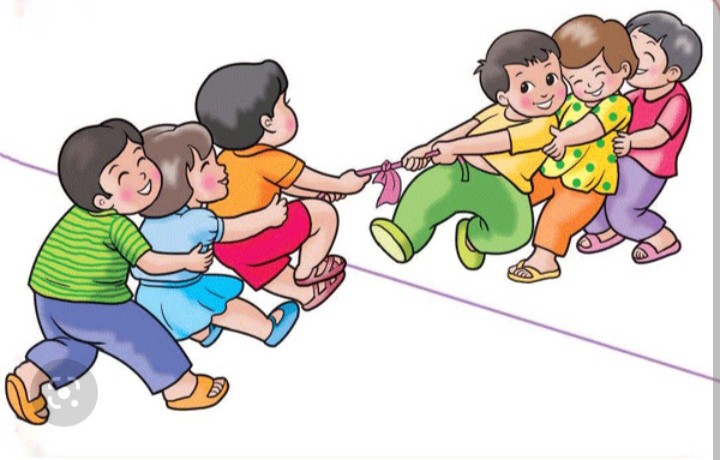 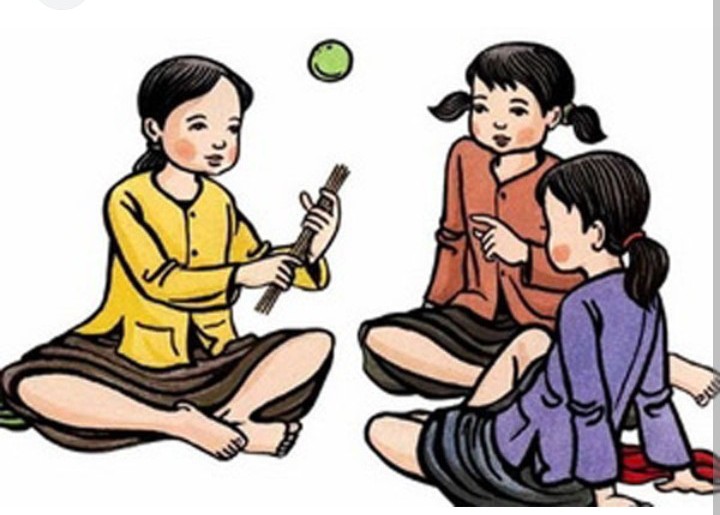 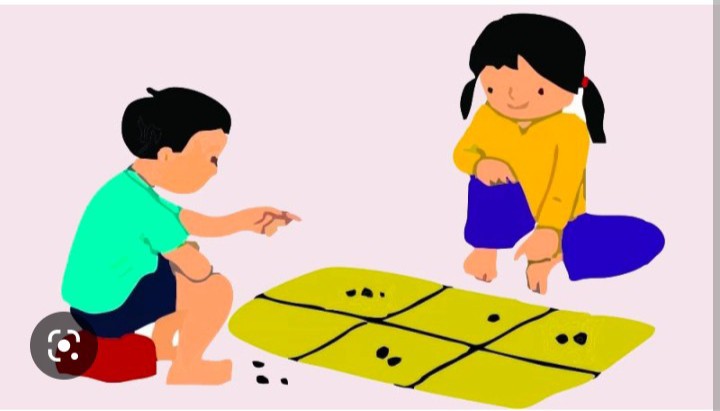 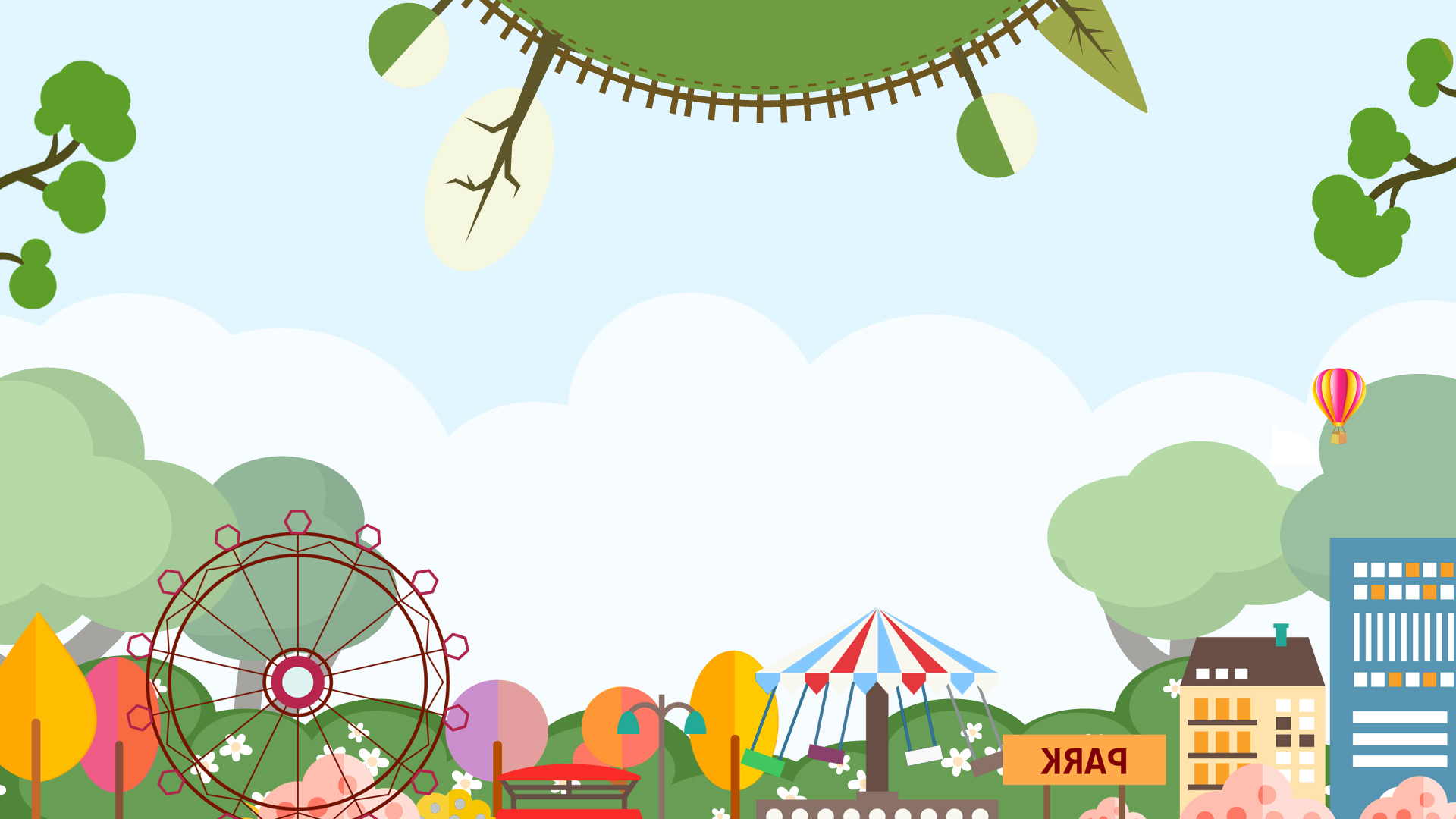 Cảm ơn quý thầy cô và các em
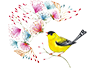 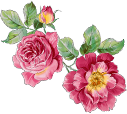